«Экспериментирование – одна из форм развития познавательно- исследовательской деятельности воспитанников»
Выполнила Григорьева И. Г. 
Воспитатель МБДОУ д\с «Подсолнушек»
                                                          С. Икряное 
                                                              2020 год
"Пустая голова не рассуждает: чем больше опыта, тем больше способна она рассуждать". П. П. Блонский.
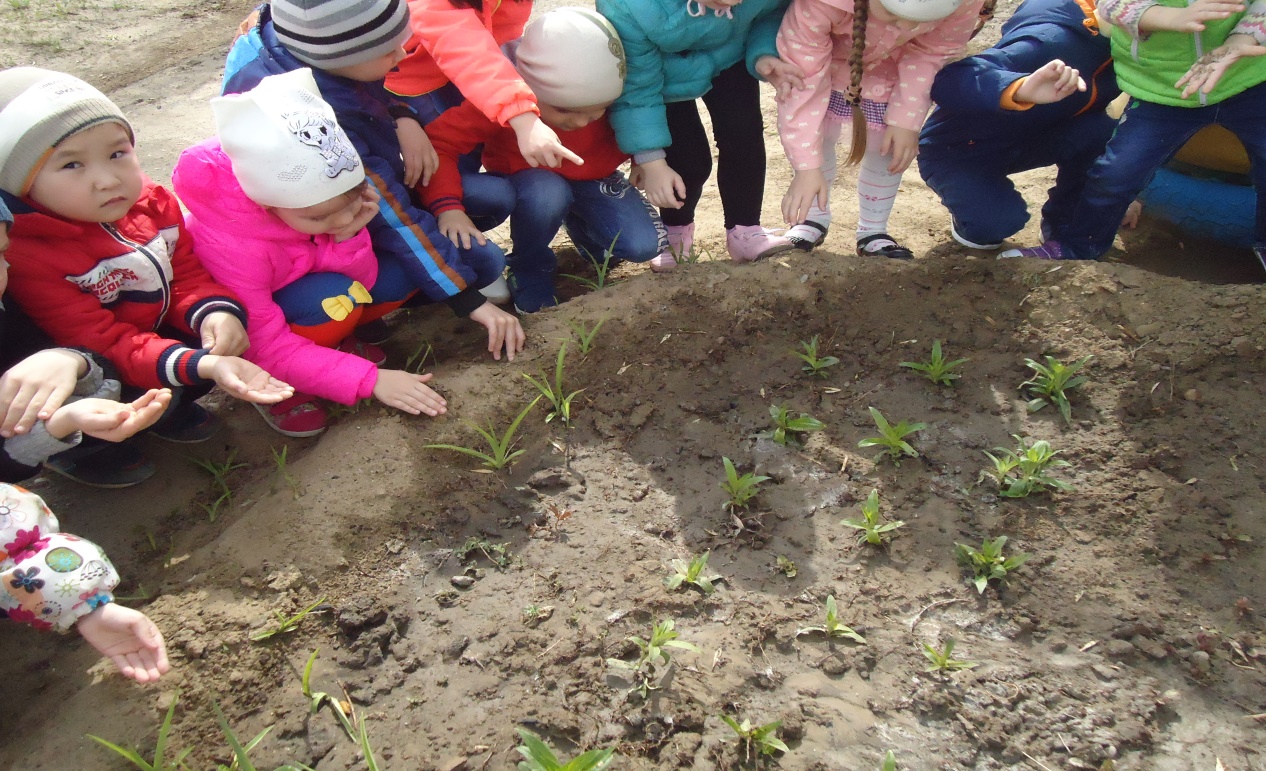 «Люди, научившиеся … наблюдениям и опытам, приобретают способность сами ставить вопросы и получать на них фактические ответы, оказываясь на более высоком умственном и нравственном уровне в сравнении с теми, кто такой школы не прошёл». 
К.Е. Тим
Цель познавательно-исследовательской деятельности в детском саду
сформировать у дошкольников основные ключевые компетенции, способность к исследовательскому типу мышления
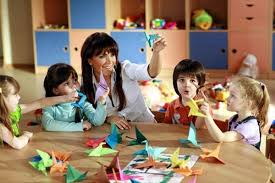 Ребенок – прирожденный исследователь.
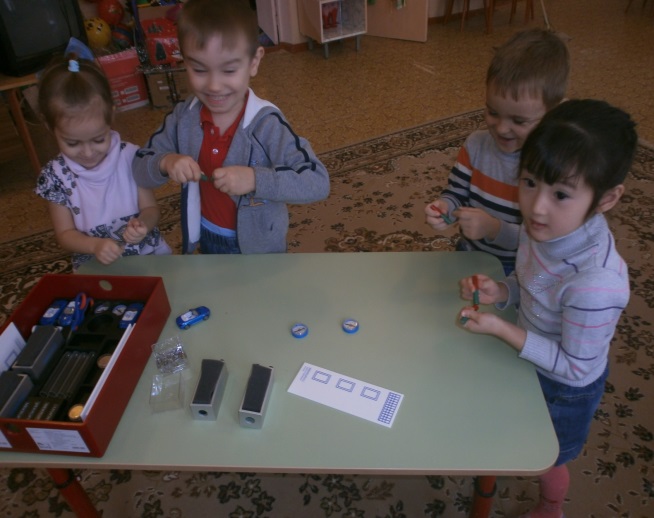 Исследовательская работа помогает ребенку логически мыслить, обобщать, делать выводы.
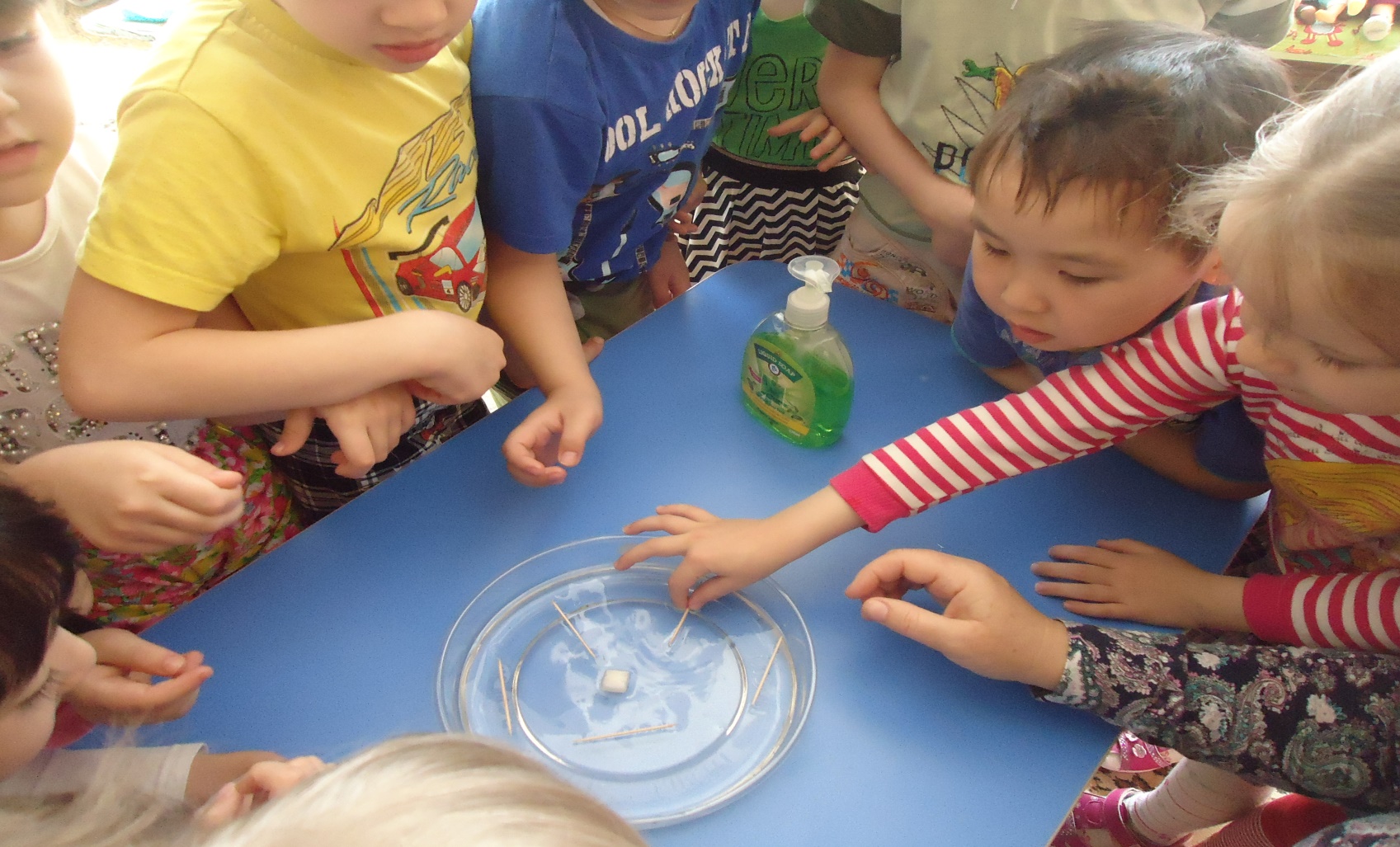 Я ставлю перед собой такие цели, как развивать у детей умение
Видеть проблему.
Выдвигать гипотезы
Строить предположения. 
Задавать вопросы. 
Классифицировать.  
Наблюдать. 
Делать выводы и умозаключения.
Основное содержание исследований, производимых воспитанниками, предполагает формирование у них представлений:
1. О материалах (песок, глина, бумага, ткань, дерево).  2.О природных явлениях ( снегопад, ветер, солнце, вода; игры с ветром, со снегом; снег, как одно из агрегатных состояний воды; теплота, звук, вес, притяжение).3.О мире растений (способы выращивания растений из семян, листа, луковицы; проращивание растений - гороха, бобов, семян цветов).4. О предметном мире (одежда, обувь, транспорт, игрушки, краски для рисования и прочее).
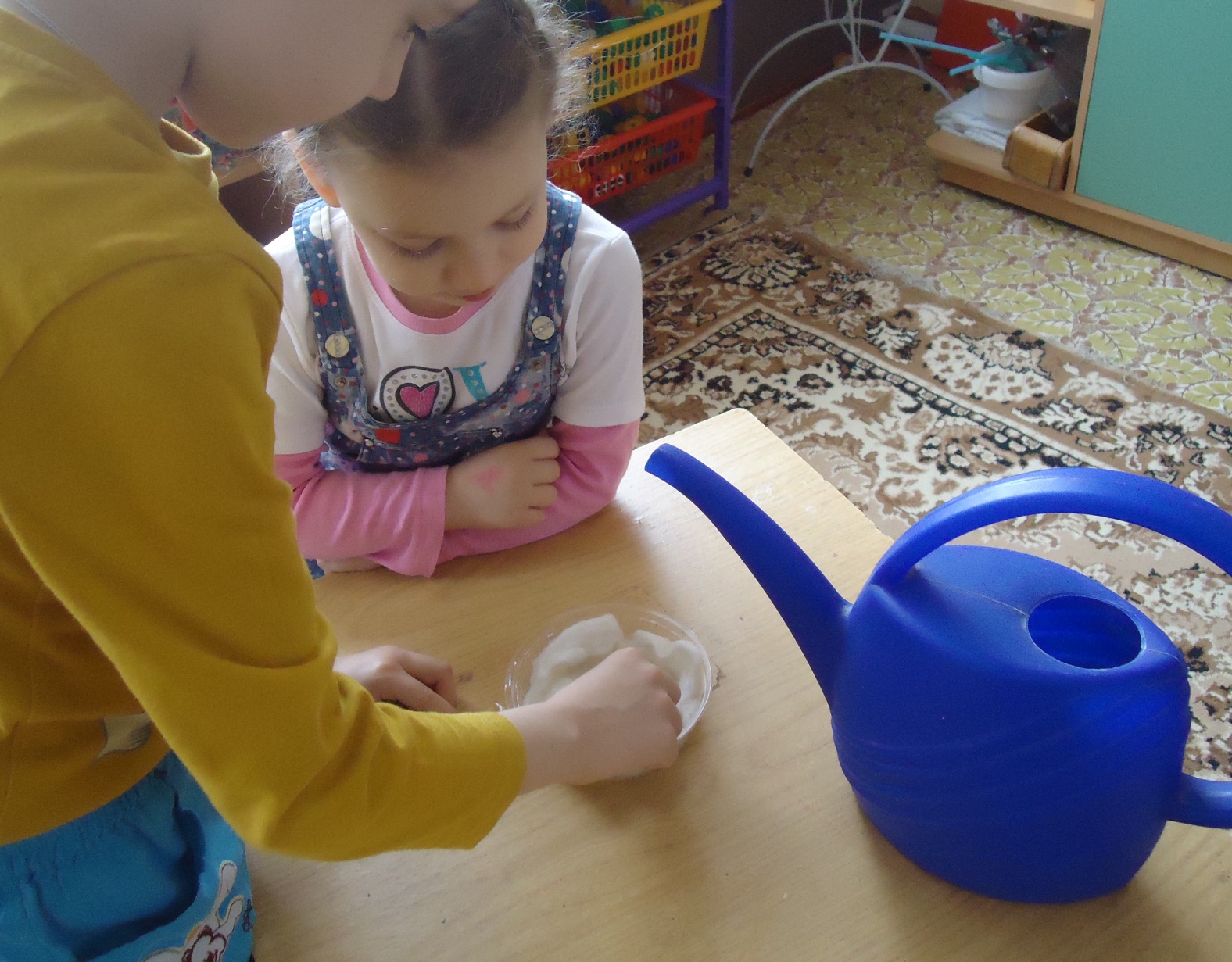 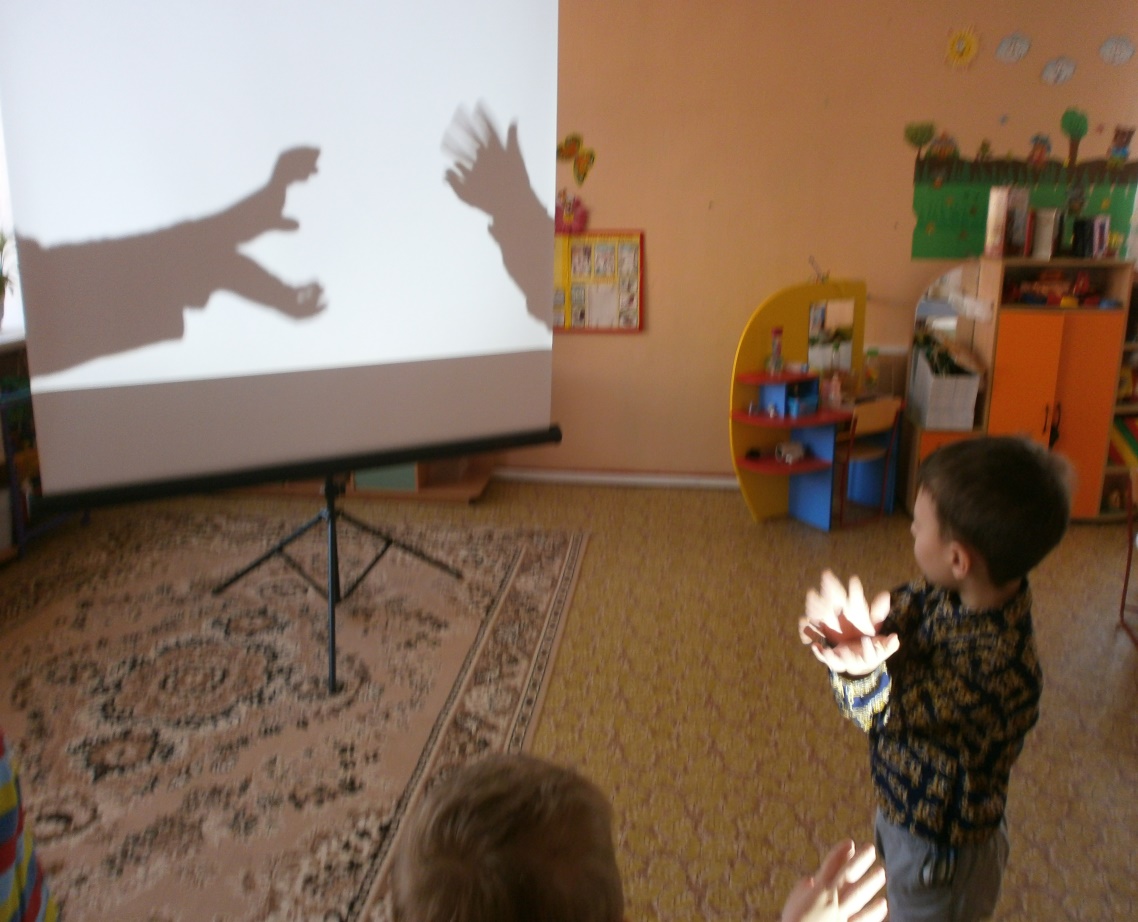 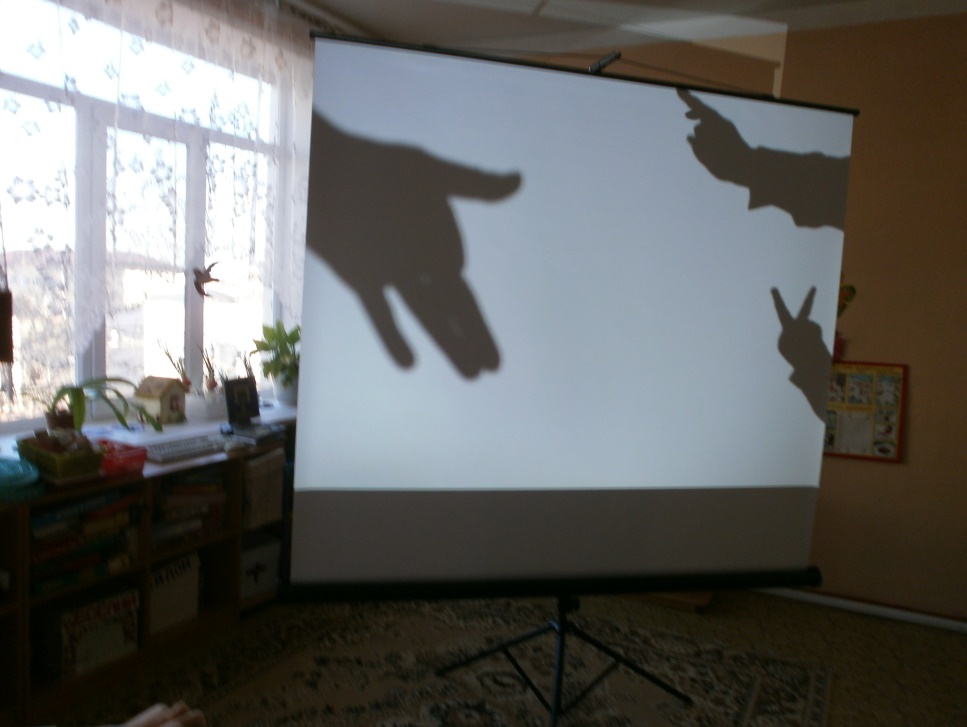 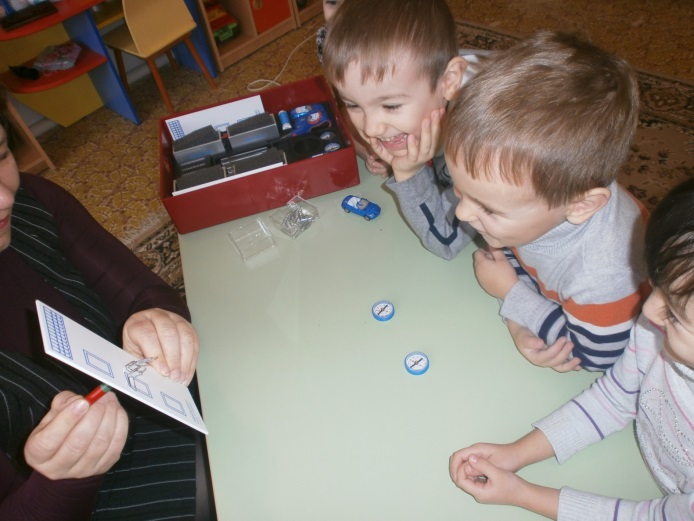 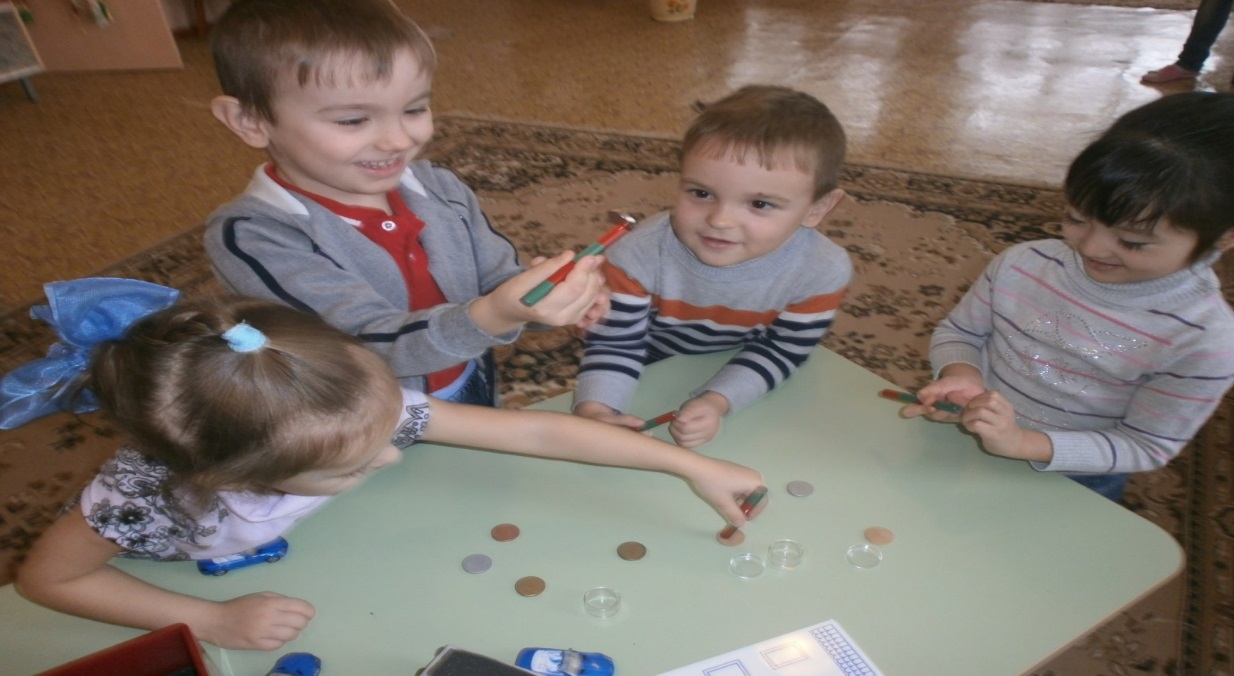 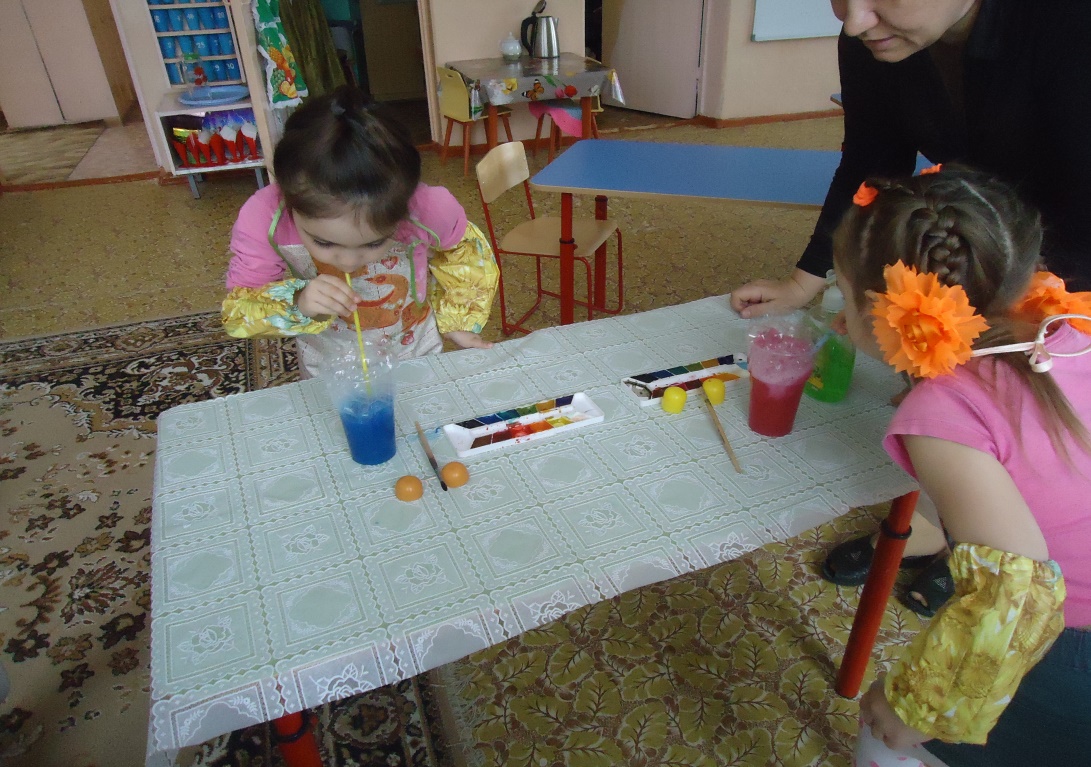 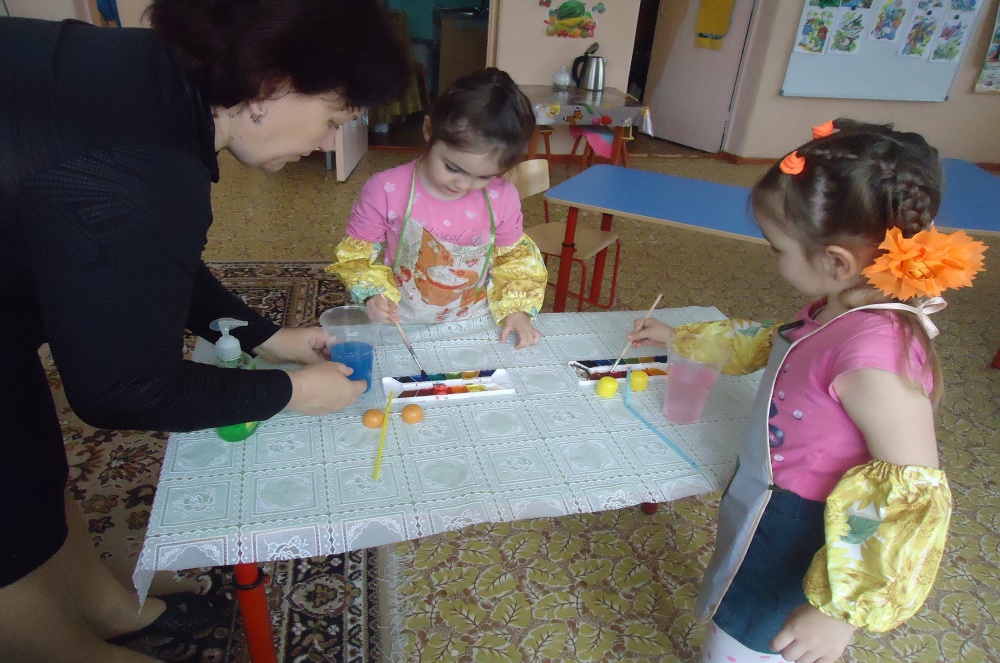 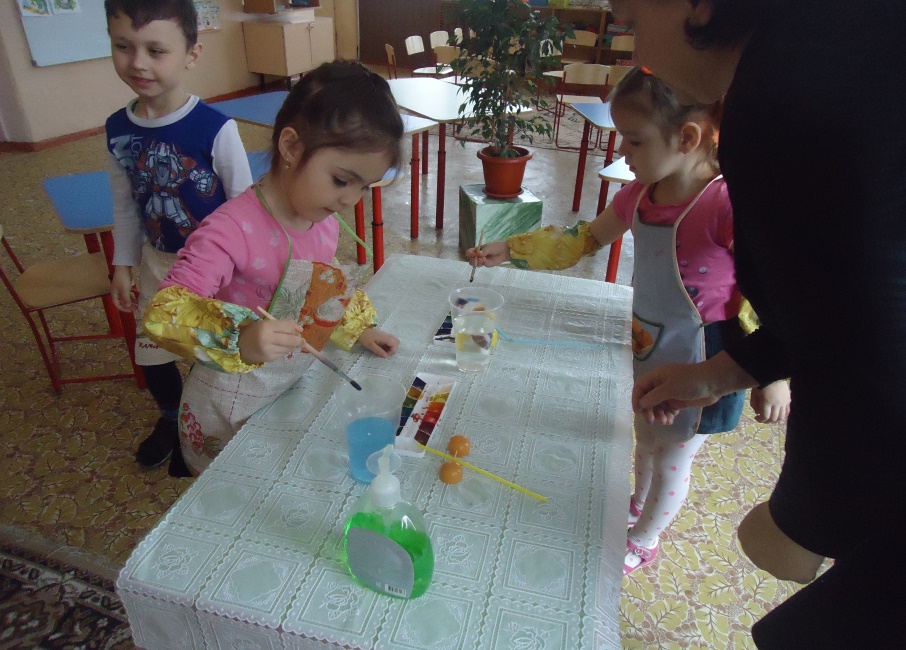 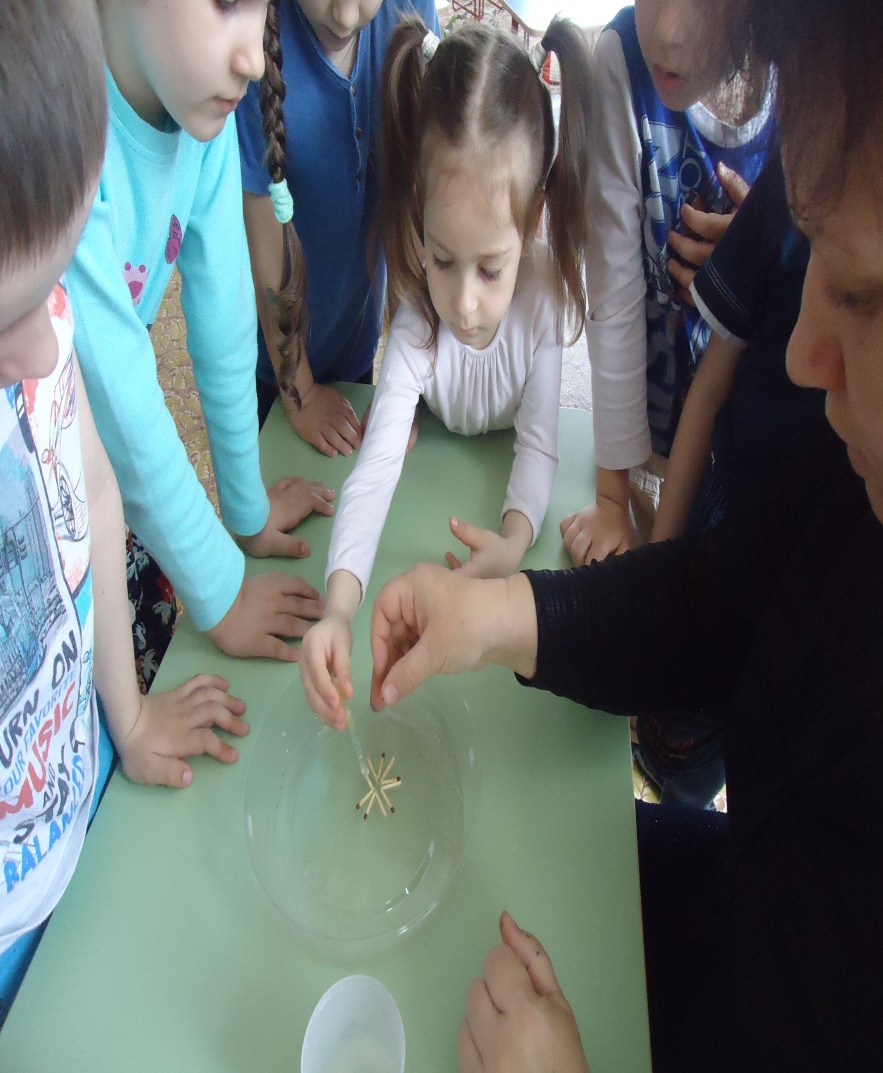 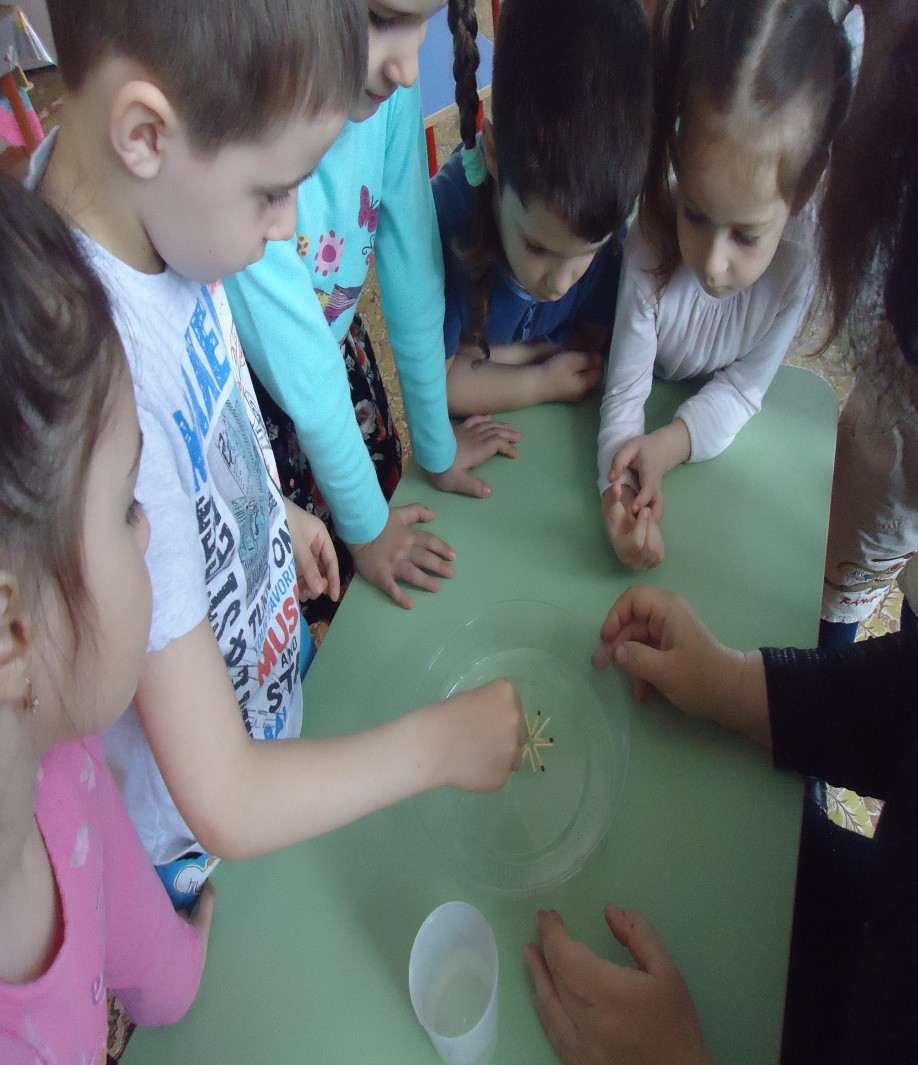 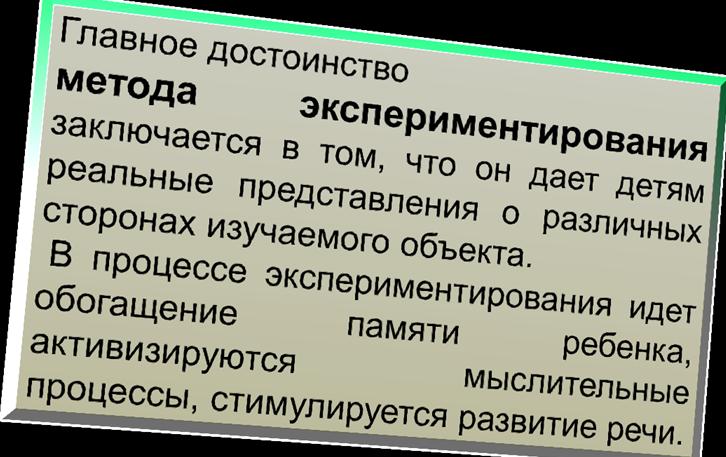 Спасибо завнимание!!!